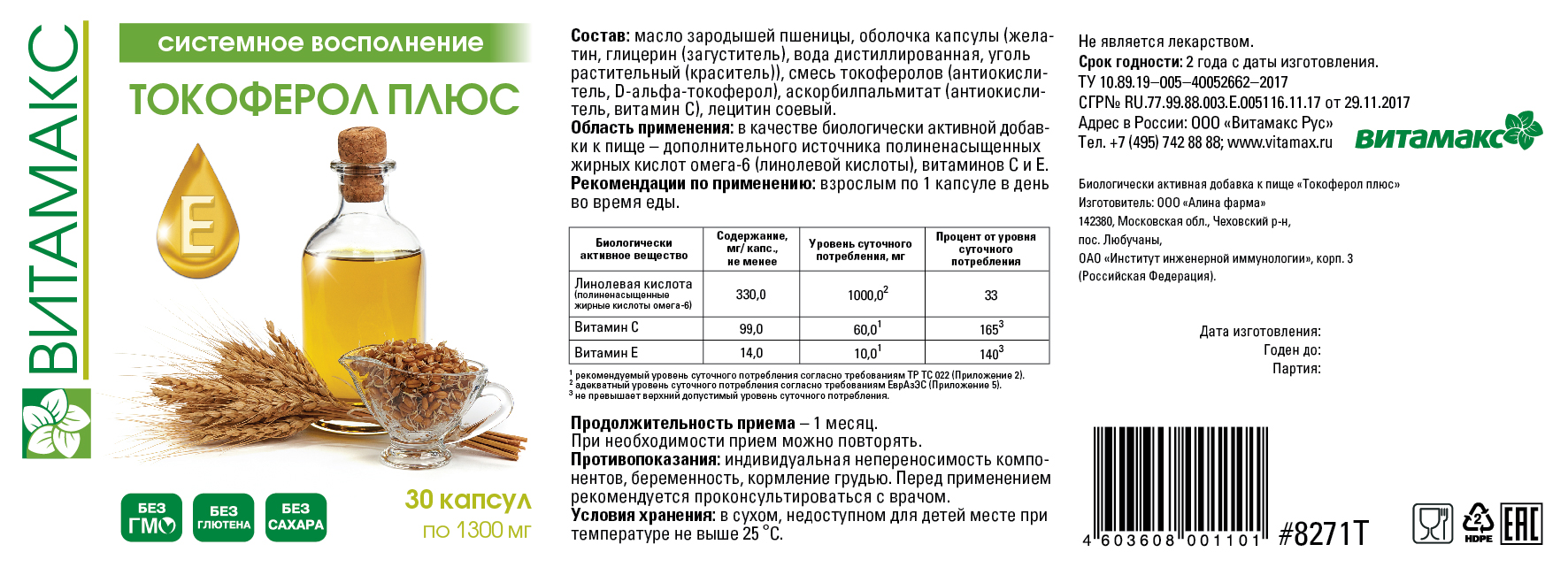 Л.М.Шаповалова
Токоферол плюс. Состав
Витамин Е был обнаружен в 1922 году в зеленых листовых овощах. Его научное название токоферол: токос – означает 
потомство, деторождение (витамин Е поддерживает фертильность), а феро – означает «несу». 
В 1926 г. был впервые химически синтезирован. 
Активность 1 мг синтетического (DL альфа-токоферола) 
равна 1 МЕ.
Активность 1 мг натурального 
(D альфа-токоферола) равна 1,36 МЕ. 
Натуральный Токоферол значительно эффективнее!
Природный витамин Е (натуральная смесь – изомеров альфа-, бета-, гама- и дельта токоферолов)  обладает антиоксидантной активностью.
Считается, что основной функцией витамина Е является его способность защищать клеточные мембраны от повреждений, обусловленных окислительным стрессом. 
Доказана способность α-токоферола подавлять рост опухолевых клеток. При низком содержании витамина Е в крови повышается риск развития всех видов опухолей (особенно это касается рака толстой кишки, дисплазии и рака шейки матки, рака груди и рака горла). 
Витамин Е является регулятором энергетического метаболизма, участвует в регуляции биосинтеза РНК.
Природный витамин Е (натуральная смесь – изомеров альфа-, бета-, гама- и дельта токоферолов) 
обеспечивает стабильность эритроцитов и тем самым улучшает транспорт кислорода кровью, 
способстствует улучшению памяти, 
нормализует иммунитет, 
предупреждает повышение проницаемости и ломкости капилляров, 
способствует повышению чувствительности тканей к инсулину, поэтому эффективен при диабете.
Влияние на здоровье сердечно-сосудистой системы
Витамин Е способствует профилактике сердечно-сосудистых заболеваний:
улучшает питание и сократительную способность миокарда,
предупреждает развитие дегенеративно-дистрофических изменений в сердечной мышце и скелетной мускулатуре, 
способствует снижению риска ишемического инсульта,
эффективен при ИБС, инфаркте, инсульте.
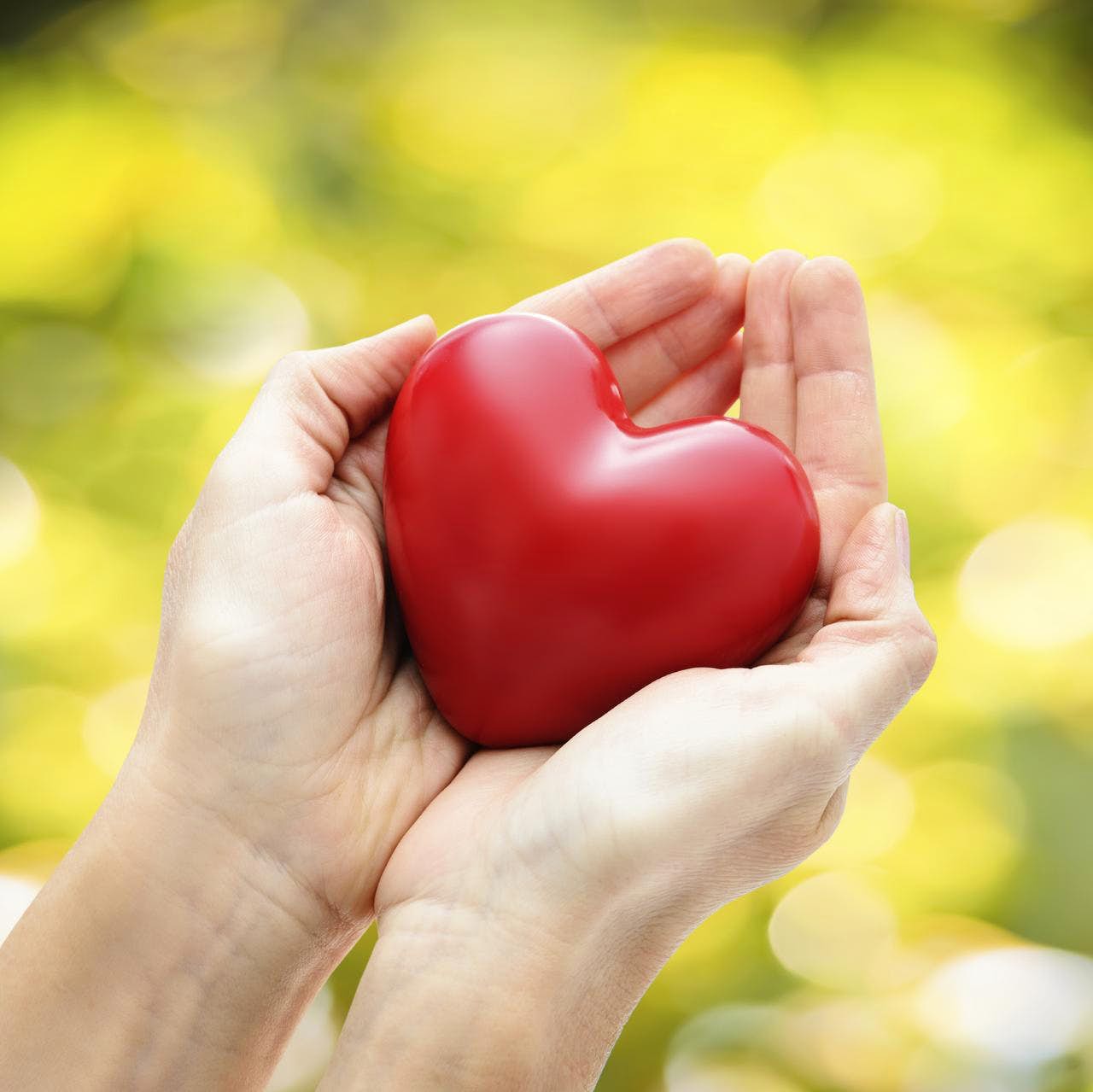 Влияние на здоровье нервной системы
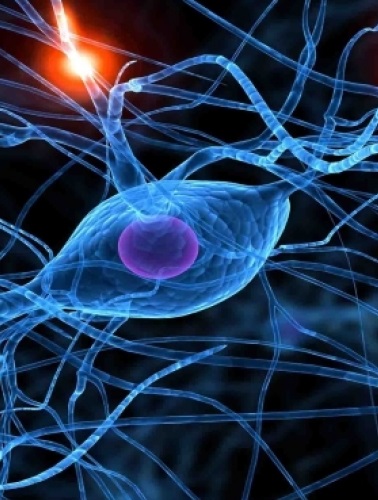 Мозг очень восприимчив к окислительному стрессу, который увеличивается с возрастом и считается основной причиной развития нейродегенеративных заболеваний. 
Благодаря своим антиоксидантным свойствам витамин Е может предотвращать или замедлять снижение познавательной способности и уменьшать риск развития Болезни Альцгеймера. 
Витамин Е применяется при астенических и неврастенических синдромах, неврастении и  переутомлении.
Влияние на здоровье репродуктивной системы женщины
Недостаток витамина Е приводит к многочисленным нарушениям репродуктивной функции, которые, в дальнейшем, ведут к бесплодию, повышению невынашиваемости беременности, гибелью плода на ранних сроках беременности, анемии и гипотрофии новорожденных. 
Поэтому женщинам настоятельно рекомендуется регулярно употреблять витамин Е, особенно тем, кто находится в репродуктивном возрасте. 
Витамин Е
нормализует репродуктивную функцию, оказывает   защитное действие на половые клетки, 
поддерживает функцию плаценты.
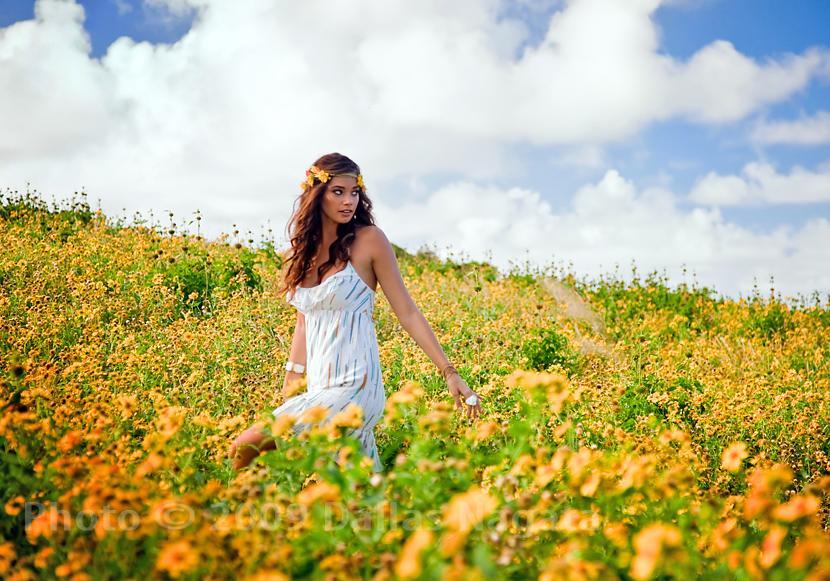 Влияние на здоровье репродуктивной системы мужчины
Витамин Е увеличивает концентрацию сперматозоидов, индекс их подвижности, усиливает антиоксидантный потенциал ферментов в семенной плазме, способствует восстановлению эректильной функции.
Курсовой прием витамина Е и селена в течение 3 месяцев привел к улучшению показателей семенной плазмы у бесплодных мужчин.
При клинических испытаниях доказана защитная роль витамина Е при астеноспермии.
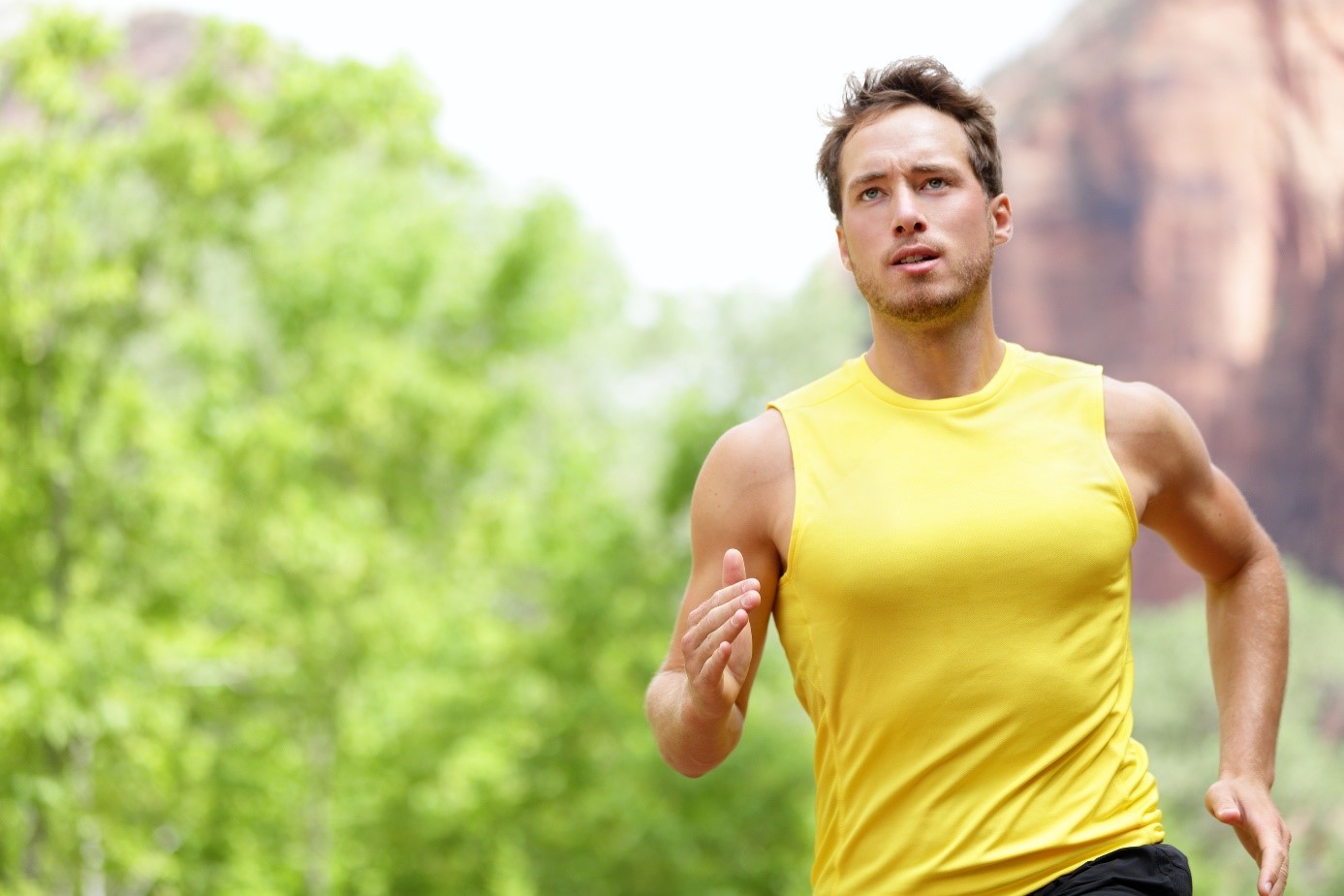 Влияние на здоровье зрительной системы
Защитные эффекты витамина Е были показаны практически во всех тканях глаза при клинических исследованиях in vitro и in vivo. 
Витамин Е удваивает время выживания клеток роговицы и повышает выживаемость клеток сетчатки глаза. 
Витамина Е улучшает кровообращение в ретине, что оказывает положительное воздействие при диабетической ретинопатии. 
Способствует сохранению зрения,замедляя развитие возрастной дегенерации макулы и катаракте.
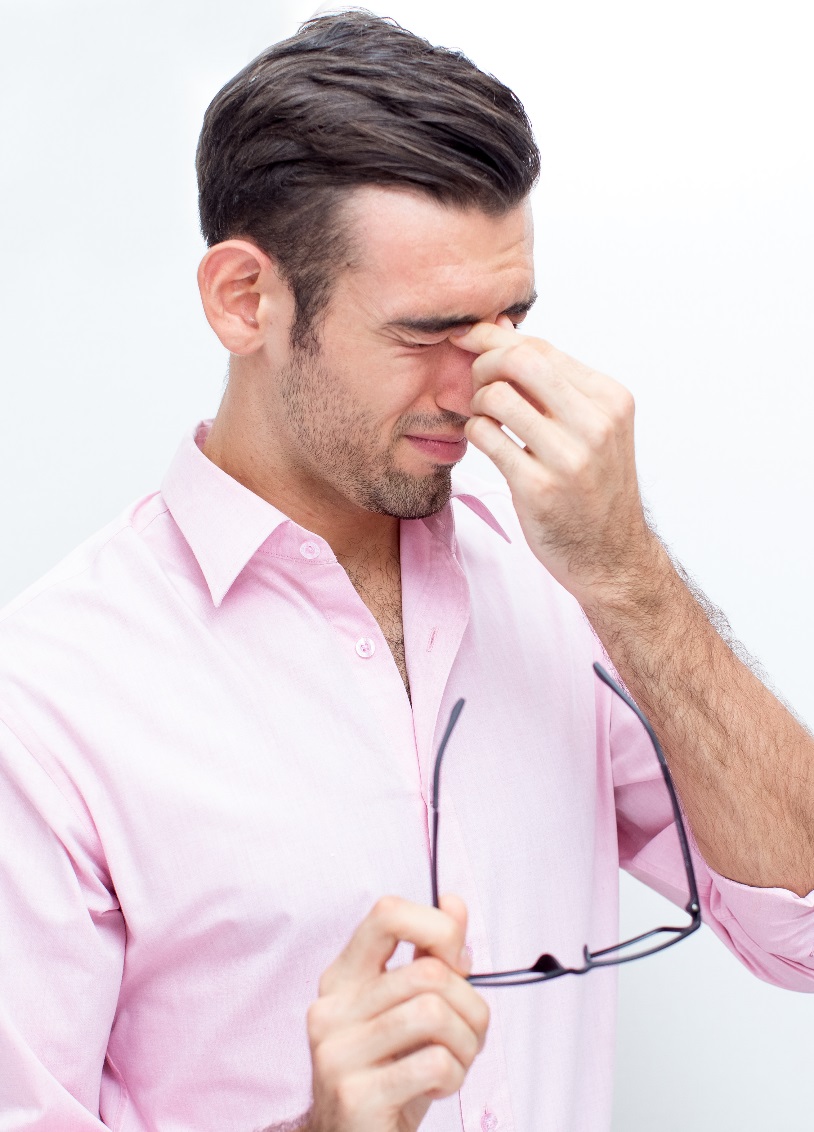 Влияние на здоровье печени
В настоящее время неалкогольная жировая болезнь печени (НЖБП) является одним из самых распространенных заболеваний в гепатологии, приводящим к ухудшению качества жизни, инвалидизации и смерти.  
Многочисленные исследования сообщили о положительном эффекте витамина Е на НЖБП. 
В недавнем ретроспективном исследовании 300 мг в  день витамина Е в течении 2-х или более лет дает обратное развитие ранее гистологически подтвержденного фиброза печени.
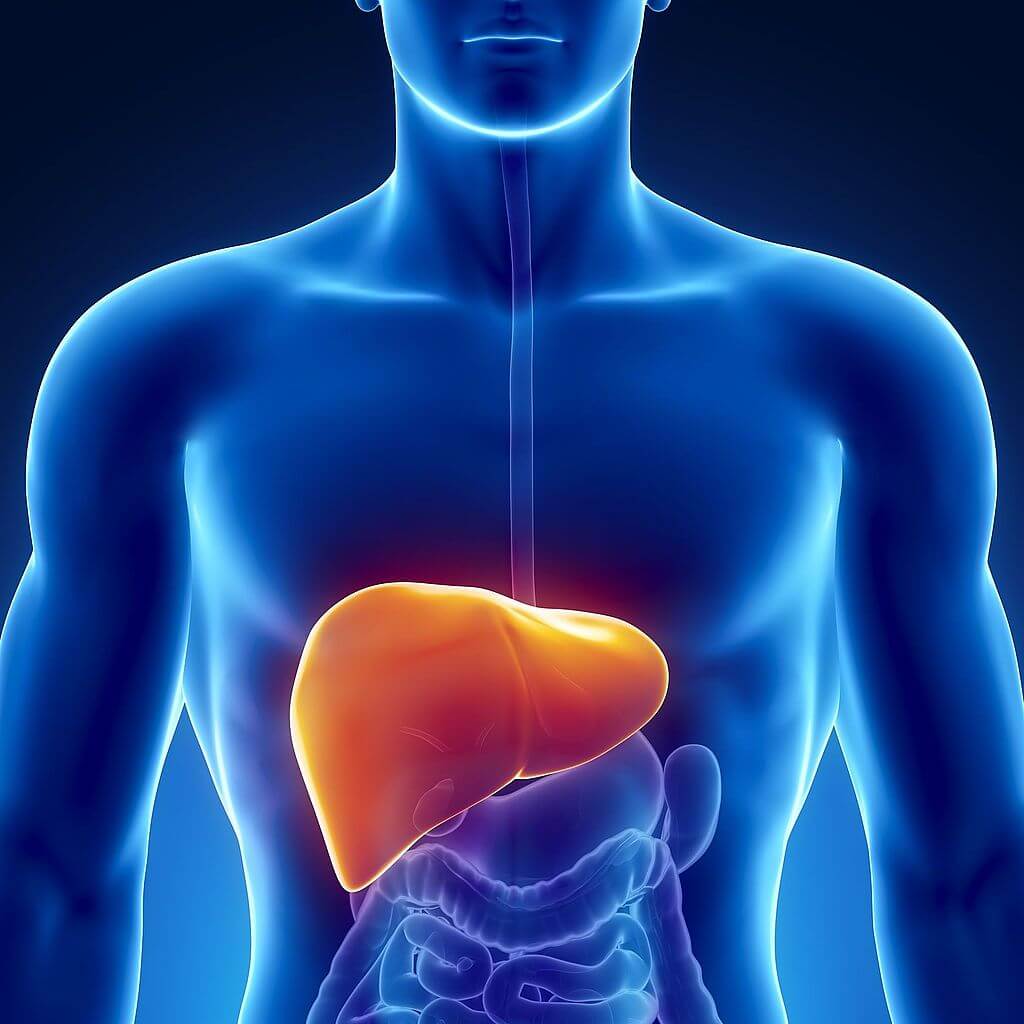 Влияние на здоровье костно-мышечной системы
Витамин Е применяется при:
 мышечной дистрофии, 
дегенеративных изменениях связочного аппарата (в т.ч. позвоночника), 
дегенеративных изменениях суставов и мышц, 
посттравматических и постинфекционных вторичных миопатиях, 
дерматомиозитах. 
Адекватное потребление витамина Е поддерживает структуру и функции костной и мышечной ткани.
Адекватное потребление витамина Е имеет решающее значение для поддержания здоровья костей у пожилых людей, позволяет избежать синдрома слабости мышц.
Витамин С (аскорбилпальмитат)
Витамин С в данной рецептуре выполняет функцию восстановления и регенерации всех форм витамина Е, предотвращая его окисление, инактивацию и образование токсичных  метаболитов.
Витамин С способен быть, как антиоксидантом, так и про-оксидантом, в зависимости от того, в чем нуждается организм. 
Витамин С оказывает сосудо- и капиляроукрепляющее действие, стимулирует восстановительные процессы в сосудистой стенке, костной ткани. 
Высокий уровень аскорбиновой кислоты в крови значительно снижает риск возникновения инсульта.
Витамин С (аскорбилпальмитат)
Дефицит витамина С приводит к нарушению иммунитета и повышению восприимчивости к инфекциям. 
Дефицит витамина С приводит к избыточному количеству холестерина в печени и увеличению риска появления камней в желчном пузыре. 
Витамин С  эффективен в профилактике и комплексном лечении респираторных и системных  инфекций.
Витамин С может обеспечить значительную защиту кожи от возрастных изменений и разнообразный повреждений.
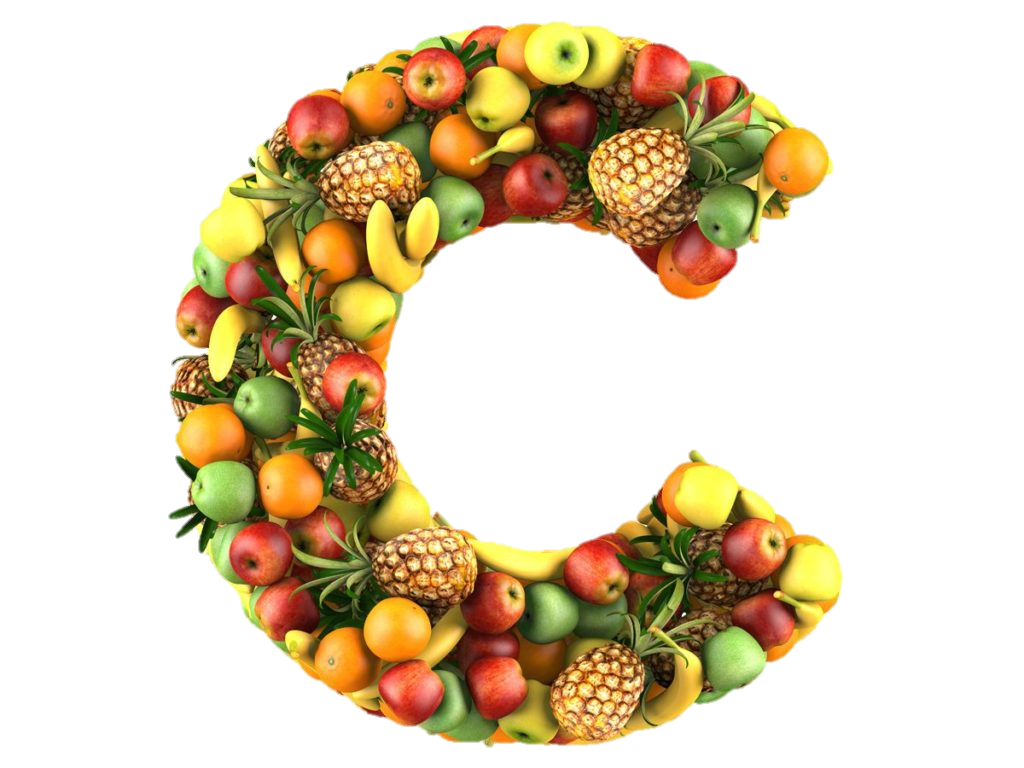 В 1936 году было обнаружено, что масло зародышей пшеницы наиболее богато витамином  Е
Масло зародышей пшеницы
В состав масла зародышей пшеницы входят полиненасыщенные жирные кислоты (70-80%), существенное количество в которых приходится на линолевую и линоленовую кислоты.  
Важной составляющей масла зародышей пшеницы является поликазанол, который 
препятствует развитию атеросклеротических нарушений, что важно для сердечно-сосудистой системы, 
улучшает восприимчивость тканей к инсулину, может быть применен для профилактики и для лечения пациентов с диабетом,
стимулирует активное потребление кислорода тканями во время физических нагрузок, 
улучшает нервно-мышечные функции, сокращает время двигательной реакции, повышает физическую выносливость, 
увеличивает запасы гликогена в мышцах и снижает симптомы стрессов
эффективен при болях в мышцах после интенсивных физических упражнений или при пониженной выносливости, а также при мышечных дистрофиях и других нервно-мышечных заболеваниях.
Лецитин
Лецитин является важным компонентом липопротеинов плазмы крови, способствует обратному транспорту холестерина из стенок сосудов в печень и тем самым предупреждает развитие атеросклероза и других сердечно-сосудистых заболеваний. 
Улучшает работу мозга и способствует улучшению памяти и когнитивных возможностей мозга. 
Обладает гепатопротекторным действием, стабилизируя и повышая детоксицирующую и защитную функции печени.
Прием лецитина с едой улучшает расщепление жиров и усвоение жирорастворимых витаминов.
Такой состав обеспечивает высокую эффективность препарата
Токоферол плюс
 за счет взаимного усиления антиоксидантных и биологических эффектов всех компонентов. 

Это происходит за счет синергичного взаимодействия  (умножения), а не простого сложения полезных свойств.
Токоферол плюс
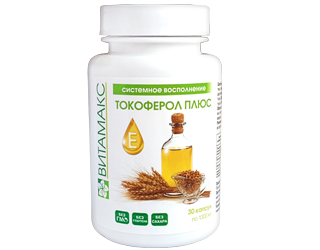 Рекомендации по применению: 
взрослым по 1 капсуле 1-2 раза в день во время еды.
При серьезных проблемах дозу можно увеличить до 2 капсул 2-3 раза в день после консультации со специалистом.
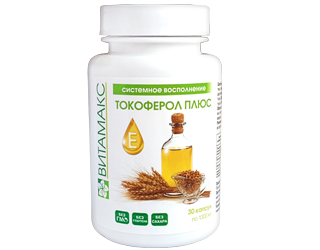 Токоферол плюснеобходим вашему здоровью!